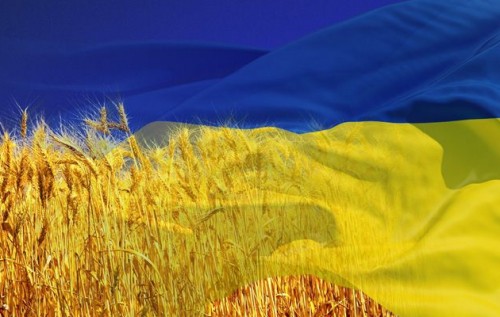 МІНІСТЕРСТВО ВНУТРІШНІХ СПРАВ УКРАЇНИНАЦІОНАЛЬНА АКАДЕМІЯ ВНУТРІШНІХ СПРАВ
КАФЕДРА КОНСТИТУЦІЙНОГО ПРАВА ТА ПРАВ ЛЮДИНИ






Лекція 13.

КОНСТИТУЦІЙНІ ЗАСАДИ МІСЦЕВОГО САМОВРЯДУВАННЯ В УКРАЇНІ
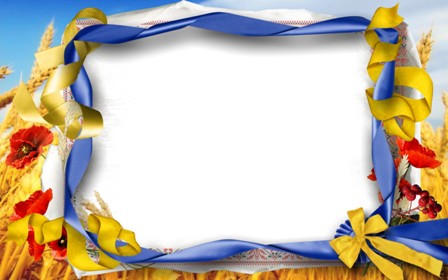 ПЛАН:
1. Поняття місцевого самоврядування.
2. Принципи місцевого самоврядування.
3.Система та функції місцевого самоврядування в Україні.
4.Гарантії місцевого самоврядування в Україні.
5.Особливості здійснення місцевого самоврядування в столиці України.
Щодо сутності поняття місцевого самоврядування існують три основні теорії
Громадівська
Державницька
Змішана
Місцеве самоврядування в Україні
це гарантоване державою право та реальна здатність територіальної громади - жителів села чи добровільного об'єднання у сільську громаду жителів кількох сіл, селища, міста - самостійно або під відповідальність органів та посадових осіб місцевого самоврядування вирішувати питання місцевого значення в межах Конституції і законів України.
Ознаки місцевого самоврядування в України
Термін «принцип» походить від латинського слова «principium»
Принципи
основні, найзагальніші, вихідні положення, засоби, правила, що визначають природу і соціальну сутність явища, його спрямованість і найсуттєвіші властивості
Ст. 4 Закону України “Про місцеве самоврядування в Україні”
Основні принципи місцевого самоврядування:
народовладдя;
законності;
гласності;
колегіальності;
поєднання місцевих і державних інтересів;
виборності;
правової, організаційної та матеріально-фінансової самостійності в межах повноважень, визначених цим та іншими законами;
підзвітності та відповідальності перед територіальними громадами їх органів та посадових осіб;
державної підтримки та гарантії місцевого самоврядування;
судового захисту прав місцевого самоврядування.
Класифікують принципи 
права на
а) загальнолюдські (цивілізаційні); 
б) типологічні; 
в) конкретно-історичні; 
г) галузеві; 
д) міжгалузеві принципи об’єктивного юридичного права.
Конституційні принципи 
місцевого самоврядування
- обумовлена природою місцевого самоврядування система основоположних витоків та ідей, які закріплені чи випливають зі змісту Конституції та законів України і визначають організацію та діяльність громади, органів, що формуються громадянами та самостійно управляють місцевими справами в інтересах місцевого населення.
Система місцевого самоврядування включає
територіальну громаду; 
сільську, селищну, міську раду; 
сільського, селищного, міського голову;
виконавчі органи сільської, селищної, міської ради; 
старосту; 
районні та обласні ради, що представляють спільні інтереси територіальних громад сіл, селищ, міст; 
органи самоорганізації населення.
Система місцевого самоврядування в Україні
це визначене Конституцією та Законами України коло суб’єктів, які є в межах Конституції та законів України, здійснюють основні функції місцевого самоврядування, реалізують муніципальну владу.
організаційно-правовий механізм здійснення місцевого самоврядування в межах окремої самоврядної адміністративно-територіальної одиниці – села, селища, міста – територіальні громади яких виступають самостійними суб’єктами місцевого самоврядування.
Територіальна  громада  села, селища, міста
є первинним  суб'єктом  місцевого  самоврядування,  основним носієм його функцій і повноважень
Функції місцевого самоврядування
— це визначені Конституцією і законами України основні напрямки діяльності територіальних громад, органів місцевого самоврядування з вирішення завдань місцевого самоврядування.
Гарантії місцевого самоврядування
- економічні, політичні, правові та інші умови та засоби, що забезпечують повну й ефективну реалізацію прав місцевого самоврядування та їх надійний захист.
В ст. 133 Конституції України йдеться про те, що м. Київ має спеціальний статус, який визначається законами України.
Ст. 140 Основного Закону закріплює право громадян України на місцеве самоврядування, а також регламентує особливість статусу міст Києва.
На сьогодні з моменту проведення реформи управління районами в Києві у 2010 році в столиці України здійснюють свої повноваження Київська міська рада, Київський міський голова, який з 2014 року є одночасно головою виконавчого органу Київської міської ради (Київської міської державної адміністрації), виконавчий орган Київської міської ради (Київська міська державна адміністрація), десять районних в м. Києві державних адміністрацій.
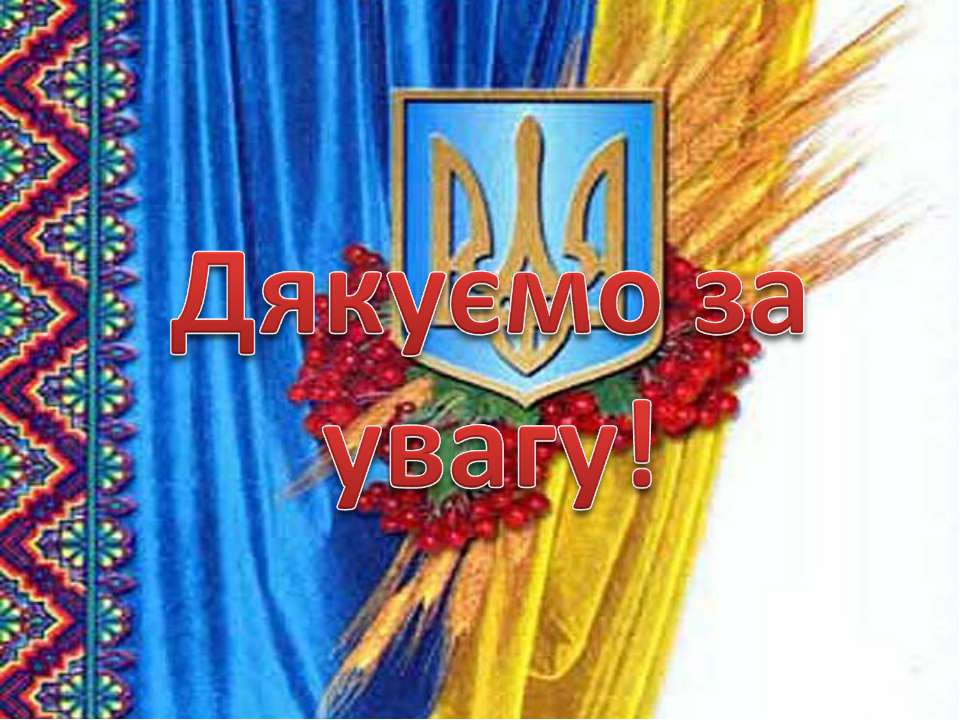